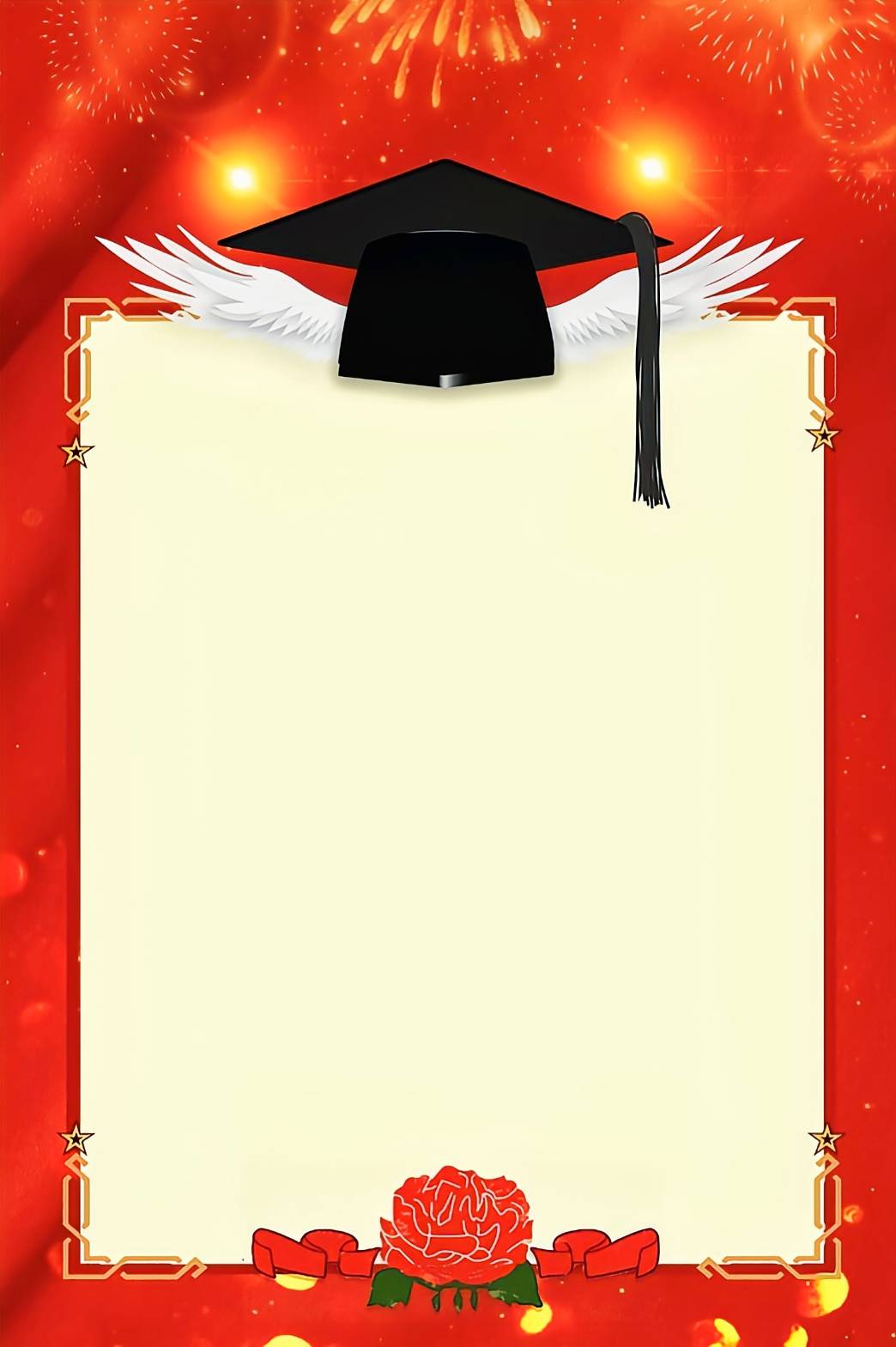 【榜單】
110級彰工控制科
技優保送與技優甄審錄取榜單
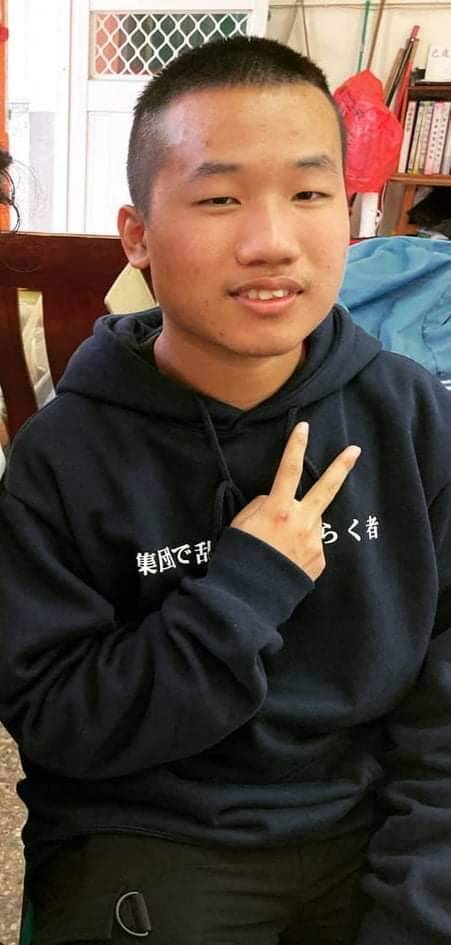 技優保送
施育倫
錄取 國立台北科技大學
機電技優領航專班
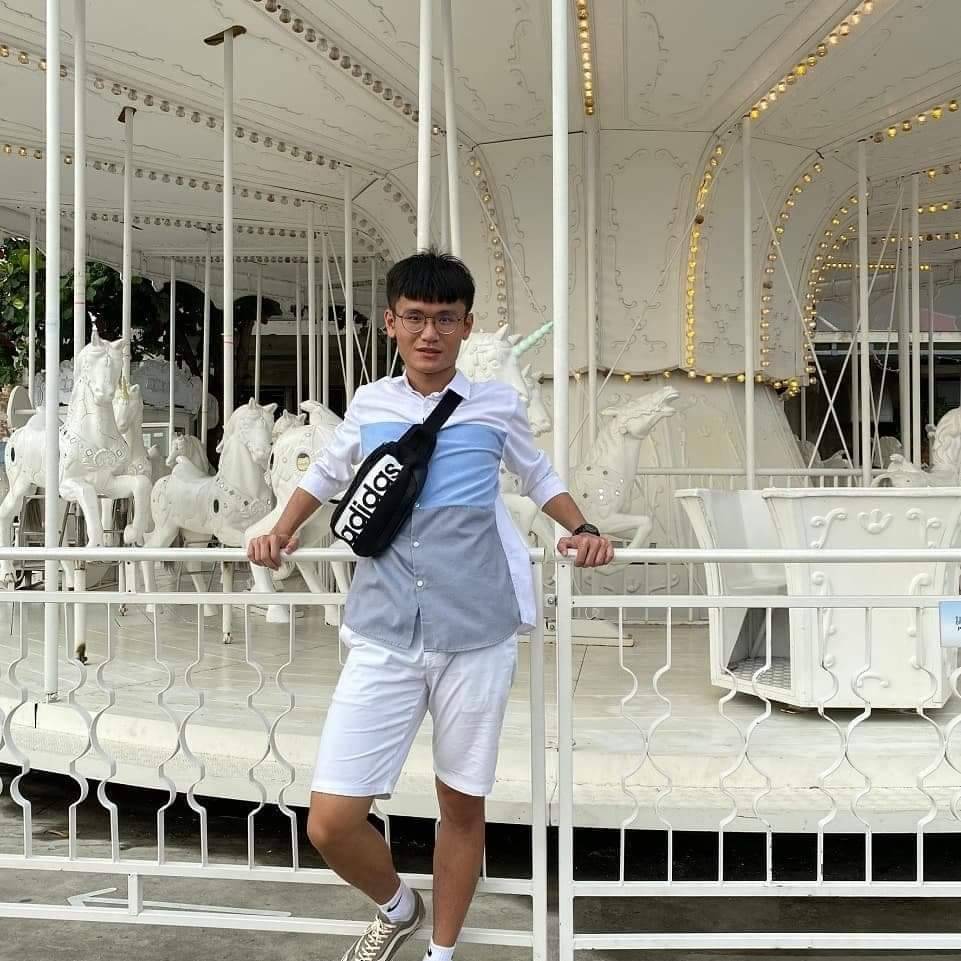 技優甄審
何名熯 
錄取 國立台北科技大學 
電機工程系
控制科全體師生 同賀